Pseudo Multi-Tenant
Derin Mellor
22nd June ‘17
ServiceProvider Tenant Environment
One campus
Multiple tenants
Common secured 802.1X SSID
Service employees
“Service Employee” VLAN
Tenant employees
Specific VLAN per tenant
Common Open SSID
Guests
Guest VLAN
Tenant registration
Common PSK SSID
Tenant non-802.1X devices
Specific VLAN per tenant
TenantA
TenantB
Service
TenantC
TenantX
TenantD
Tenant…
User Experience
Tenant Employee/GuestSponsored Registration
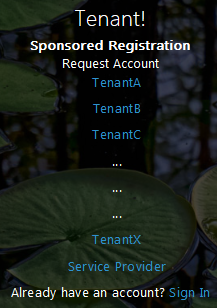 This assumes the Tenant environment has been configured
Tenant Employee connect to Guest SSID
User browses – redirected to guest login portal
Guest accounts default to  supporting 3 devices
Tenant Employee/GuestSponsored-Registration
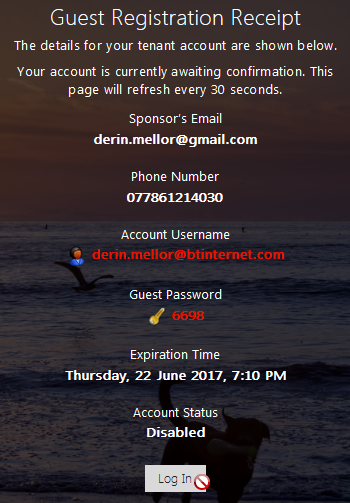 Wording should be improved to instruct Tenant Employees to use the secured SSID
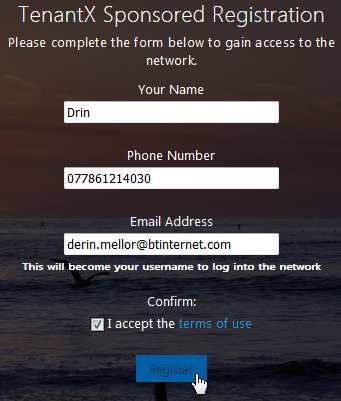 Password complexity can be adjusted – password can be hidden and SMS/email to user
Default duration in this example 8 hours – sponsor can change
Account disabled
Login button disabled
Login button disabled
Might be best to hide
Sponsor Experience - 1
Sponsor receives email
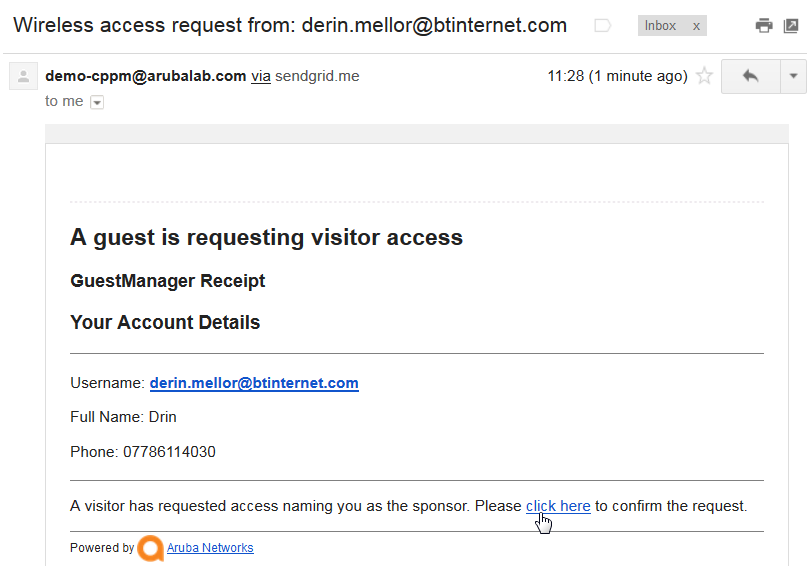 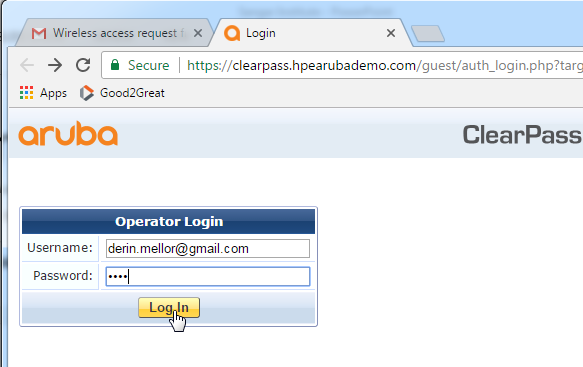 Must be online to access CPG management interface
Follows link to confirm request
User login
Sponsor Experience - 2
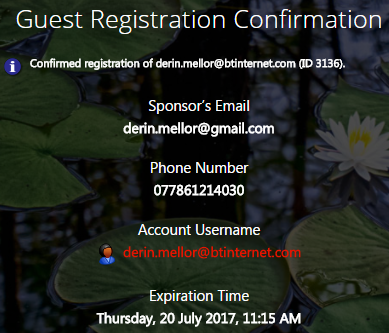 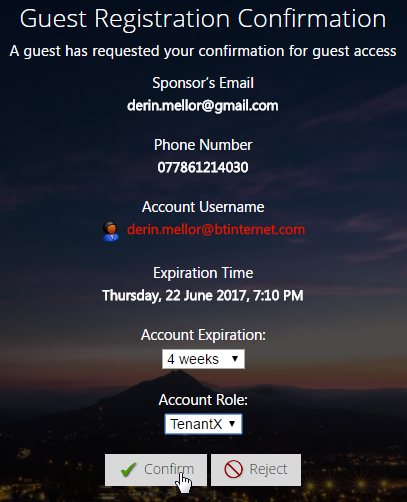 Current Expiry
Duration
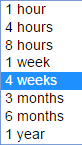 His/her TenantX Employee or Guest
Employee & Guest receipt can encourage user to use the 802.1X secured SSID
Tenant Sponsored-Confirmation & Login
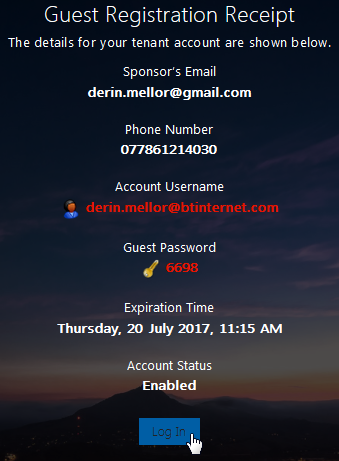 This allows up to 3 devices to use this account. 
Maybe should report this on page?
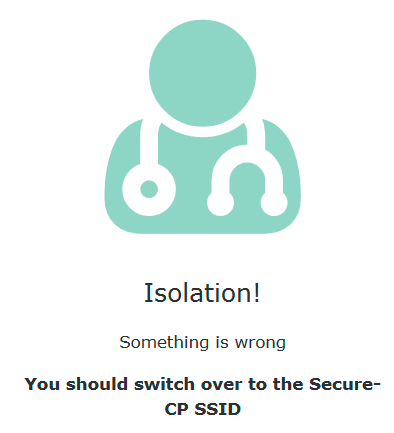 Updated Account Expiry Time
Login button available
But usage of unsecure Guest SSID is blocked
Connecting to 802.1X SSID or Switch Port
Device can be connected to the 802.1X “secured” SSID/Port
Device will prompt for a username and password
ClearPass will accept 
Initially match on the generic 802.1X service
Update the Endpoint:Owner
CoA Disconnect
On reconnection (and subsequent connections) device will match the TenantX service
Easier for reporting
If this is a MS Domain PC a special 802.1X Profile (SSID) will have to be created with the employee username and password
Better to use a trusted certificate
TenantX Employee connect to Secured SSID
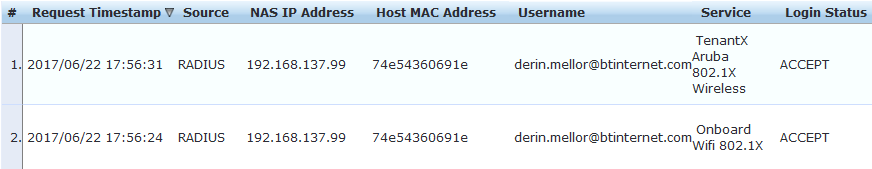 On re-connect matches on more specific TenantX service
On re-connect matches TenantX service
First connection hits the generic 802.1X service for this SSID
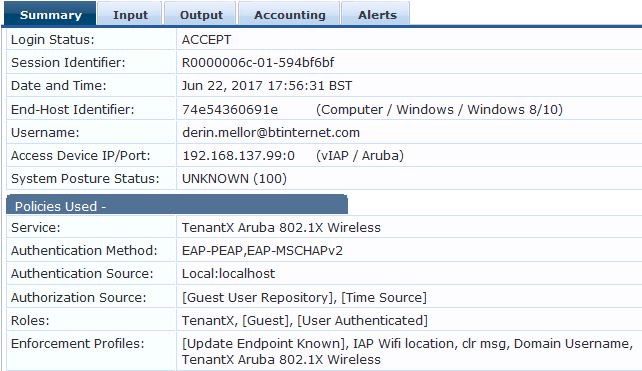 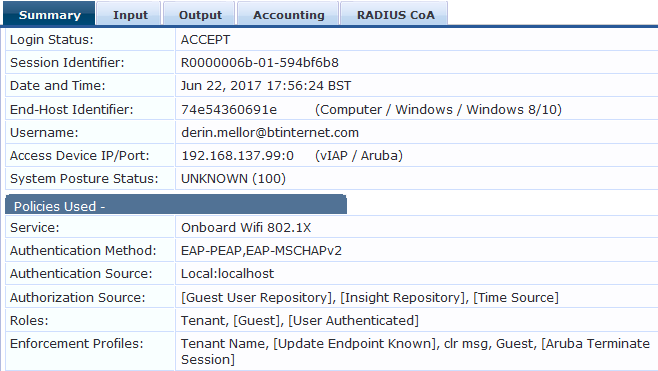 This makes it easier to generate specific Tenant reports
Assign a role - Guest
Force device to reconnect
Update Endpoint Known
Set Endpoint:Owner=TenantX
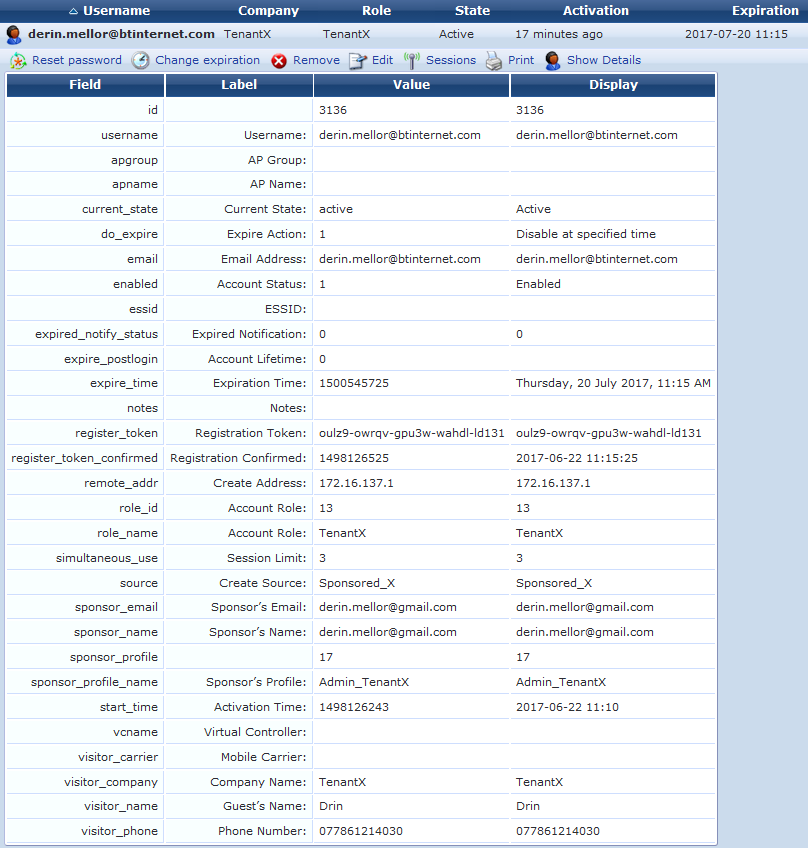 Tenant Employee Account  Details
TenantX role to be applied
Guest Login
Having hit login
Device placed into the Guest VLAN
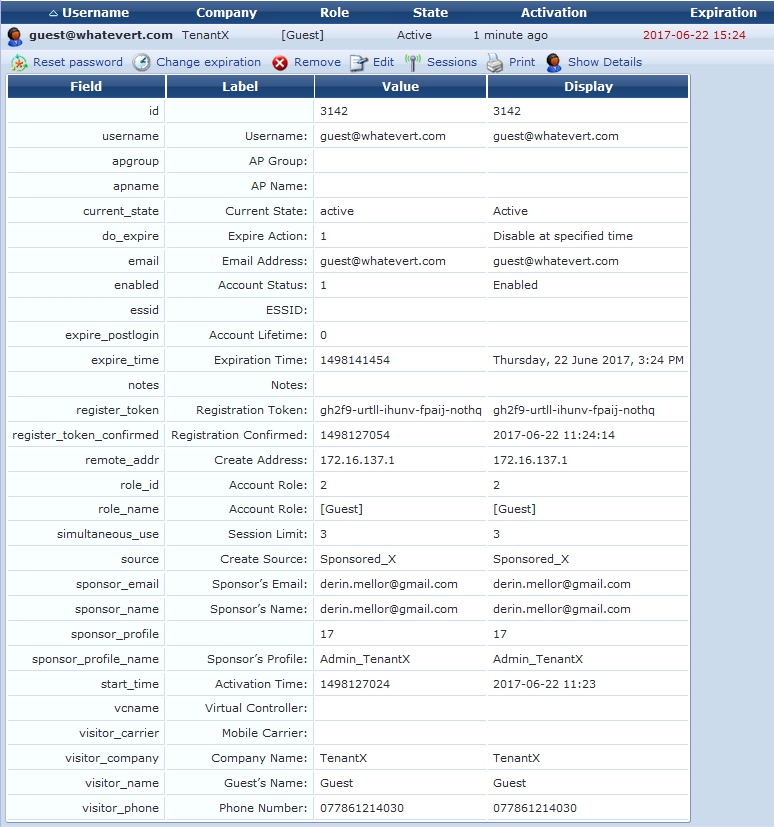 GuestAccount  Details
Guest role to be applied
TenantX Employee Guest Account Management
TenantX Employee CPG Login
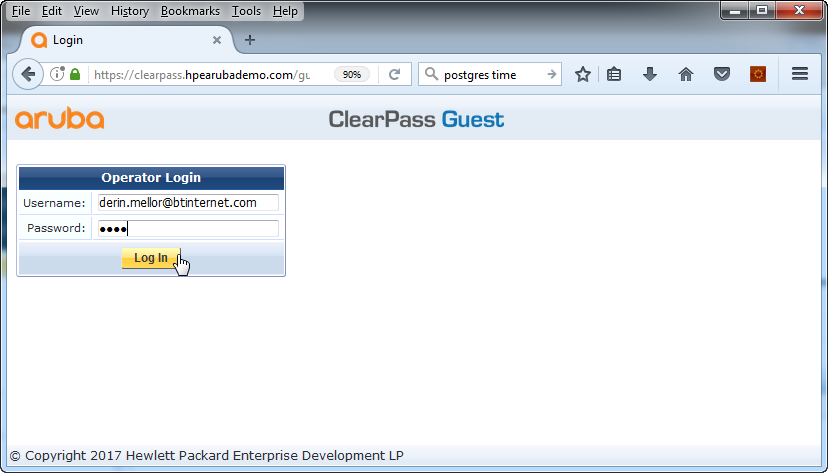 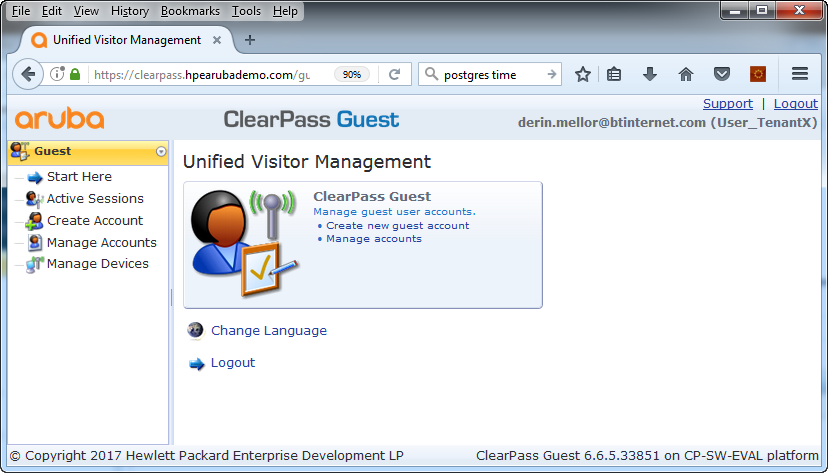 User at TenantX
Active Session: TenantX and Guests
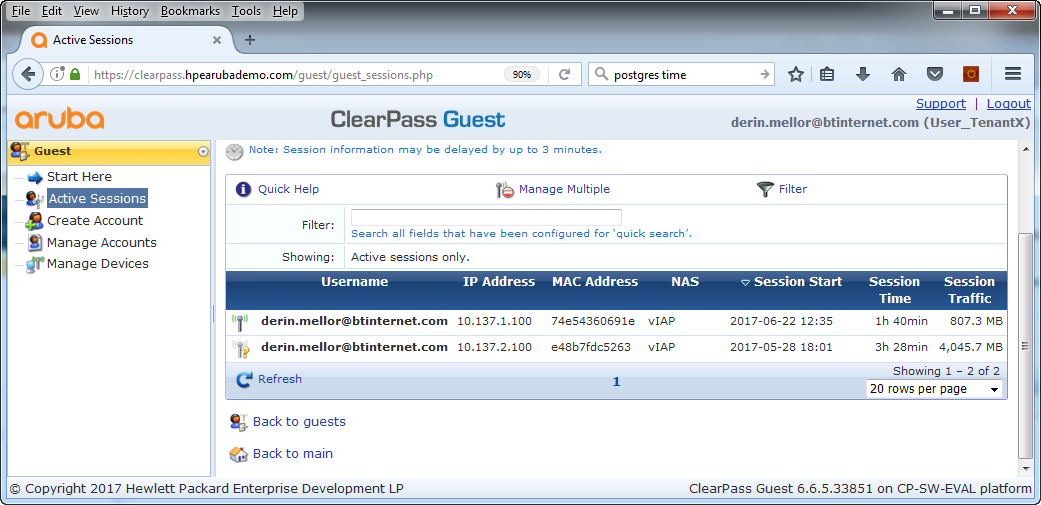 Create Guest Account
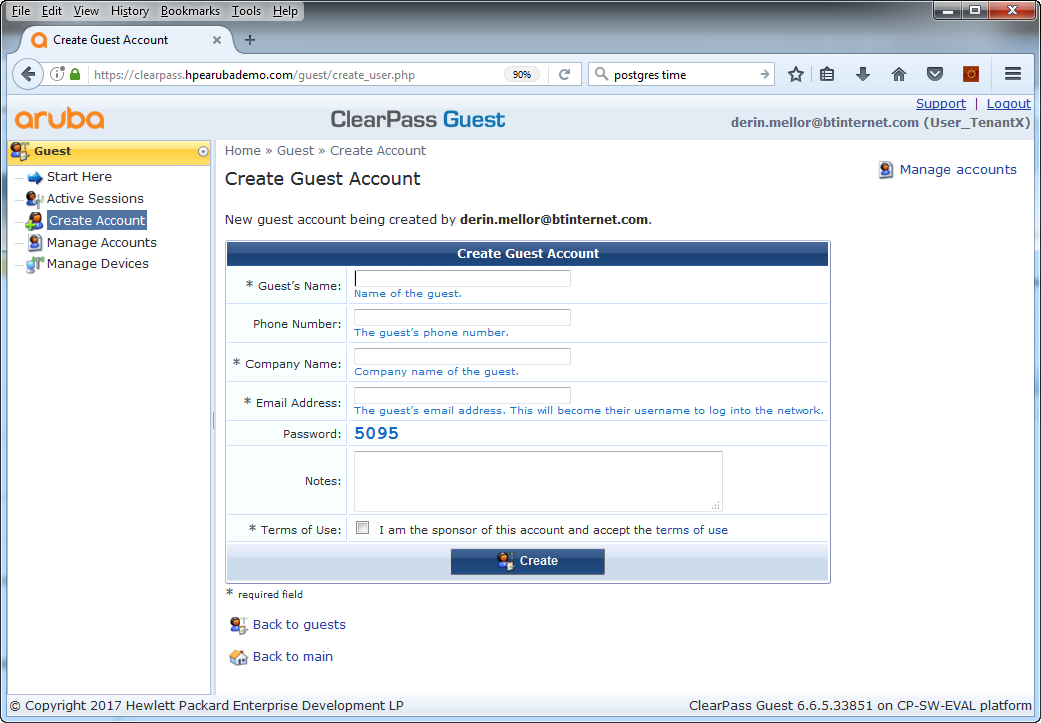 Only creates a guest account

Default this account can support up to 3 devices
View Accounts: TenantX Employees and associated Guests
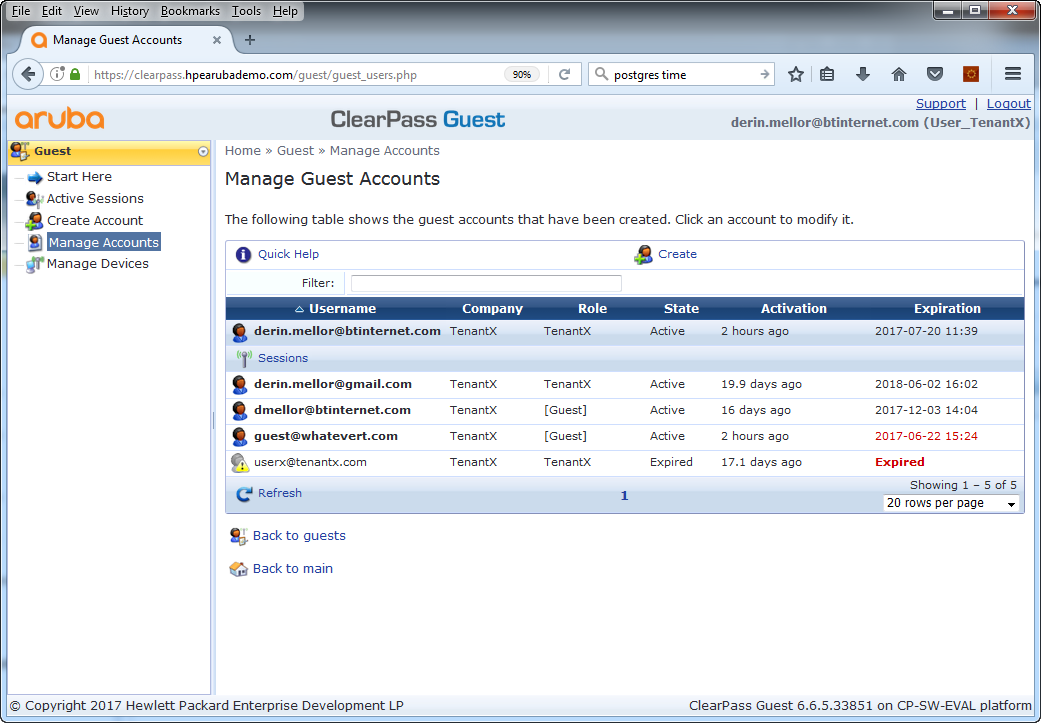 View TenentX non-802.1X Devices
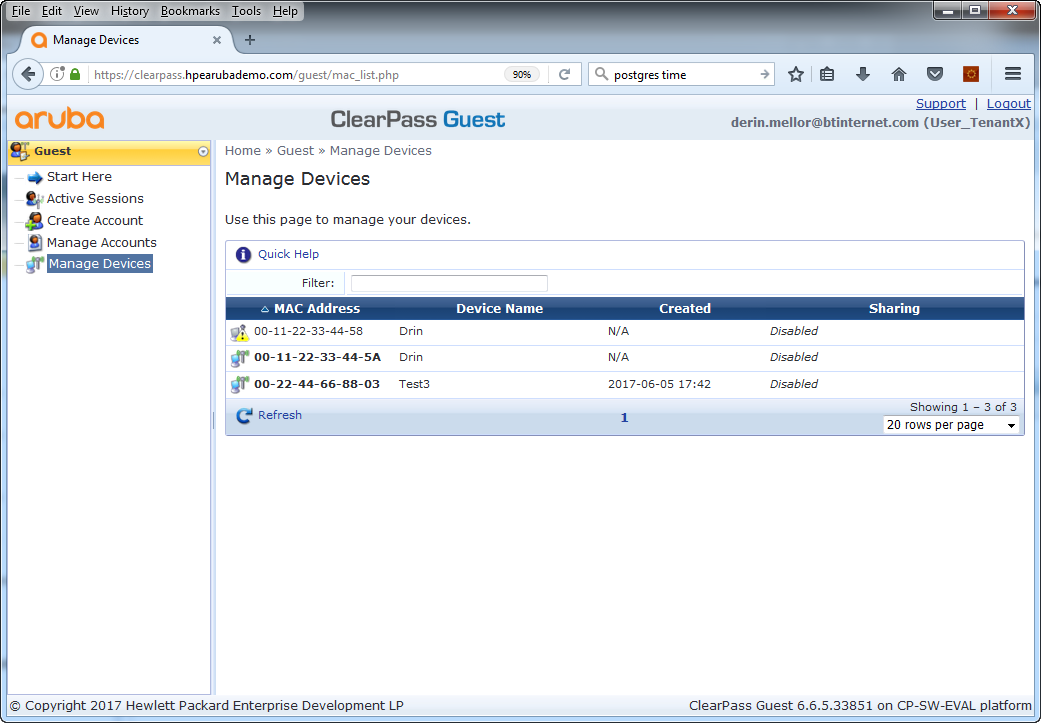 TenantX Employee Sponsor Register Device
Sponsored Device Registration - 1
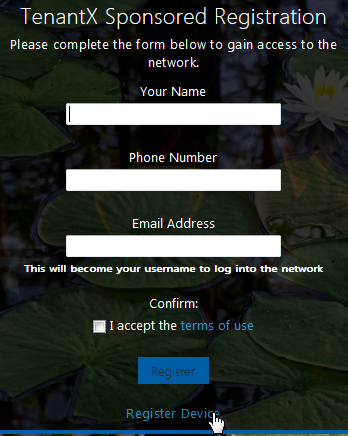 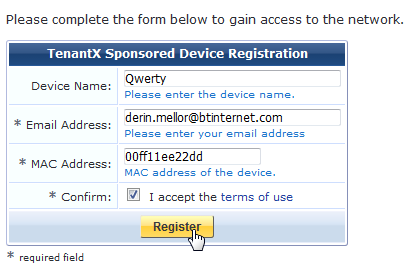 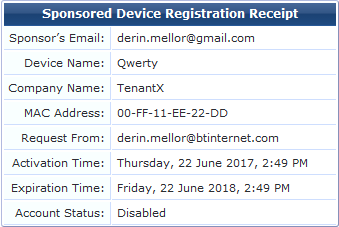 Device is disabled until sponsored by admin at TenantX
Sponsored Device Registration - 2
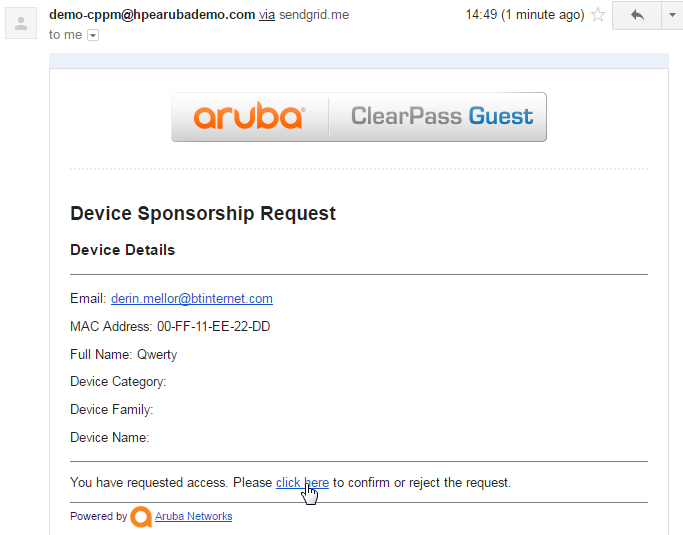 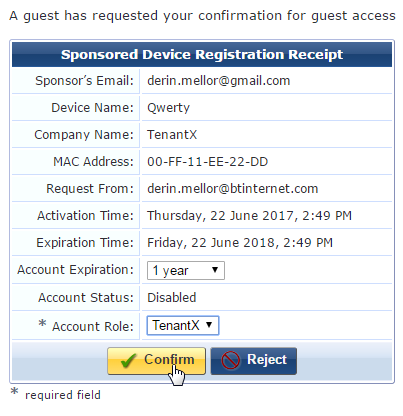 Expiry times
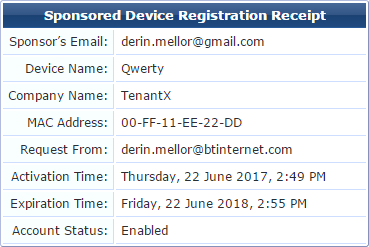 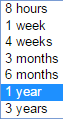 His/her Tenant company or Guest
Sponsored Device Confirmation
After confirmation: page refreshes
Could send an email on Confirmation?
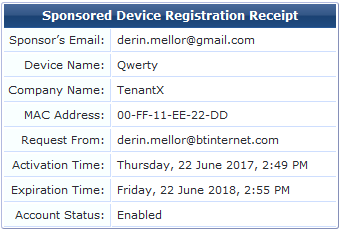 Correct expiry time
Enabled
Device Connection
Device can be connected to the Open SSID or wired port and will be assigned the appropriate TenantX “insecure” VLAN
Tenant Creation
Policy Manager
Login to Policy Manager with suitable ServiceProvider Administrator Account
This has full access to Policy Manager
Administrator had suitable AD group membership
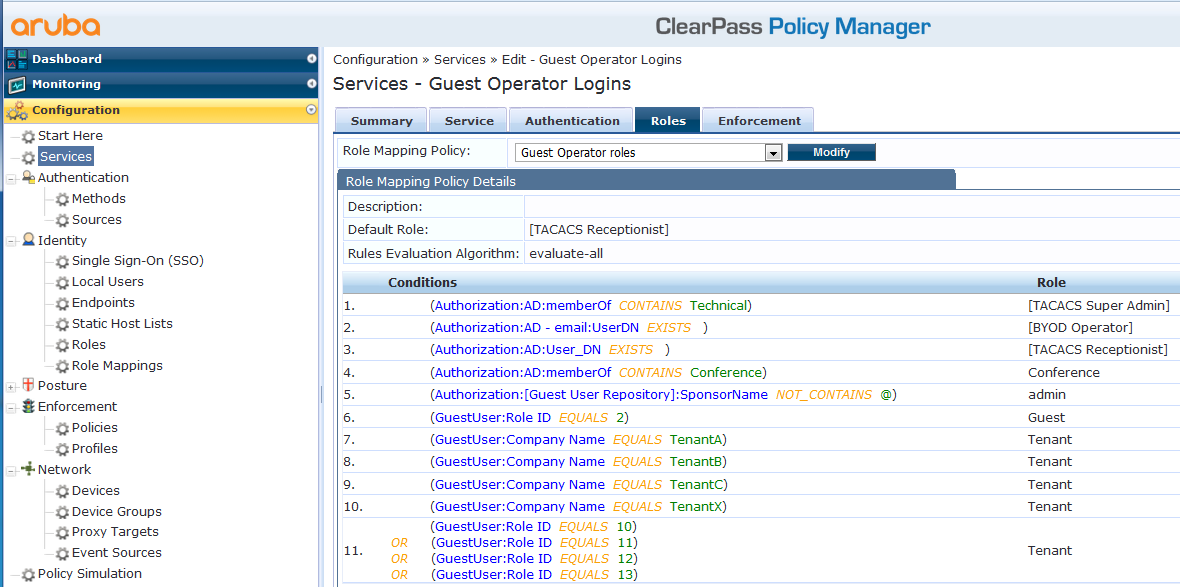 Create Tenant Admin Account - 1
@Policy Manager: Create Tenant’s role
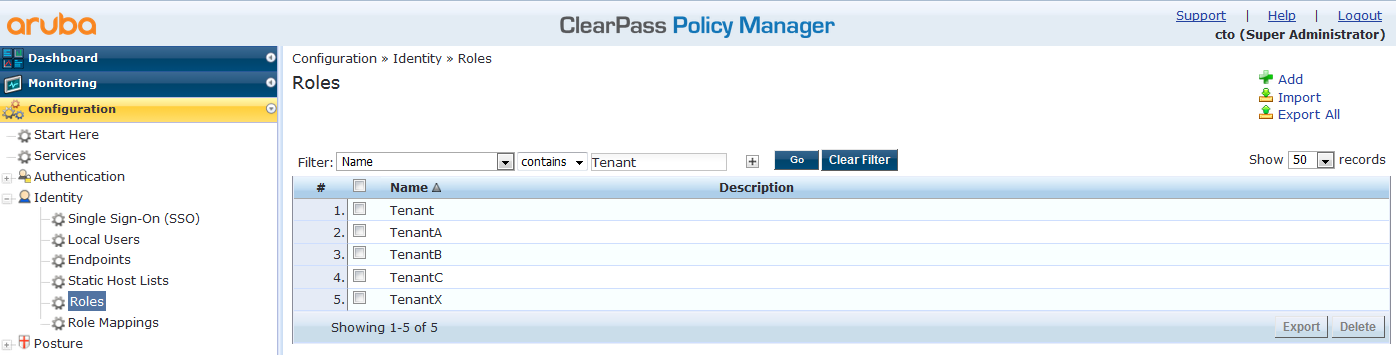 Add new Tenant Role
Create Tenant Admin Account - 2
@Policy Manager: Add RoleMapping
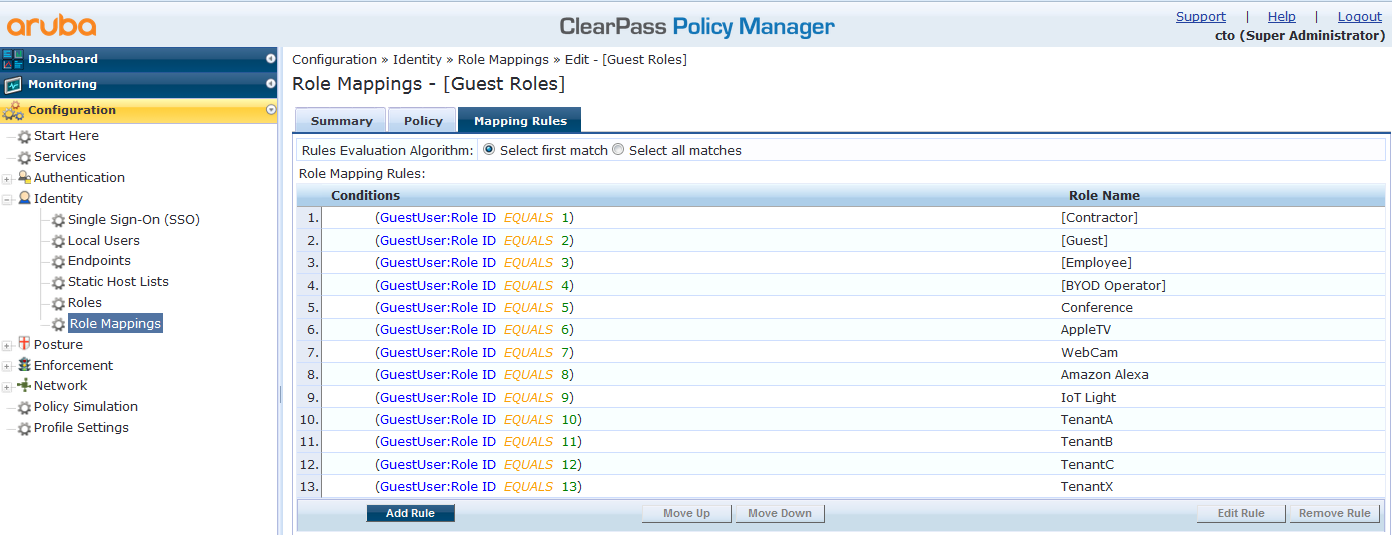 Add new Tenant into the [Guest Roles] “RoleMapping”
Assumes role starts with “Tenant”
Incremental
Create a Tenant in CPG
Login to CPG using a suitable ServiceProvider Administrator Account
This has full access to CPG
Administrator had suitable AD group membership
Create Tenant Admin Account - 1
@CPG: Create Tenant’s Admin Profile
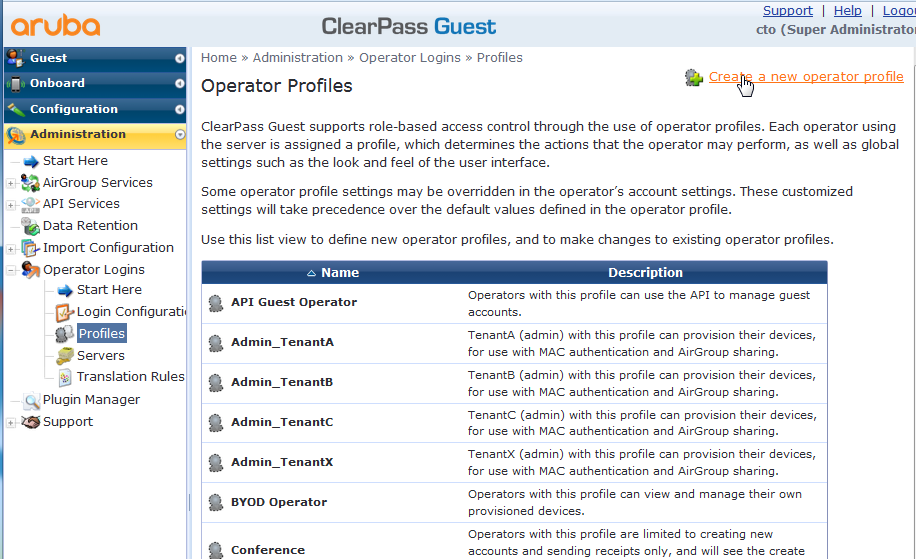 NOTE: Easier to copy existing one an correct…
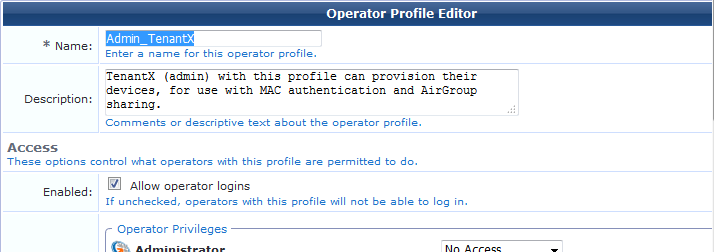 Create Tenant Admin Account - 2
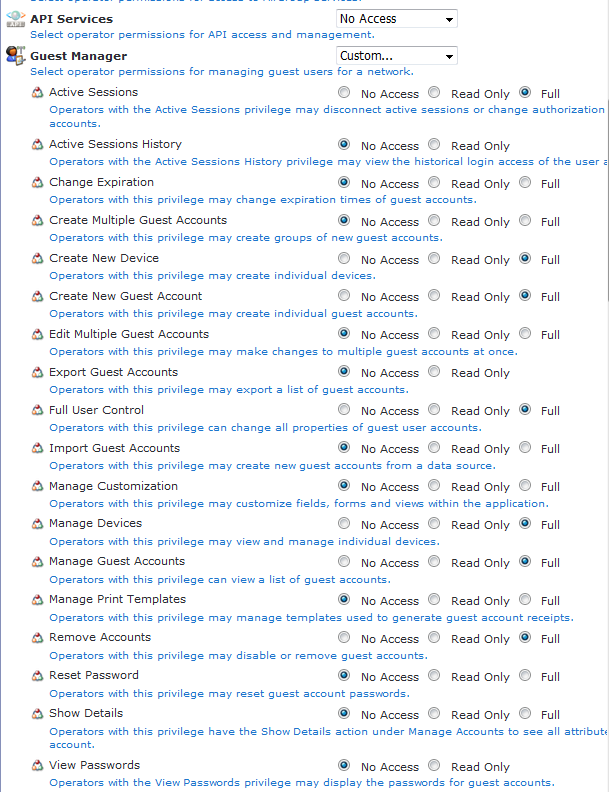 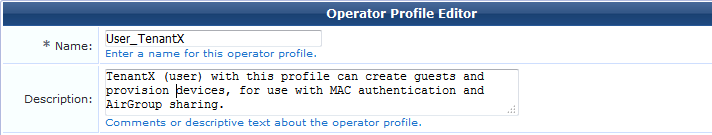 Create Tenant Admin Account - 3
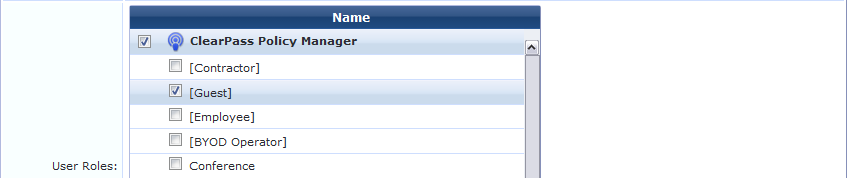 Only allows them to create Guest and TenantX accounts
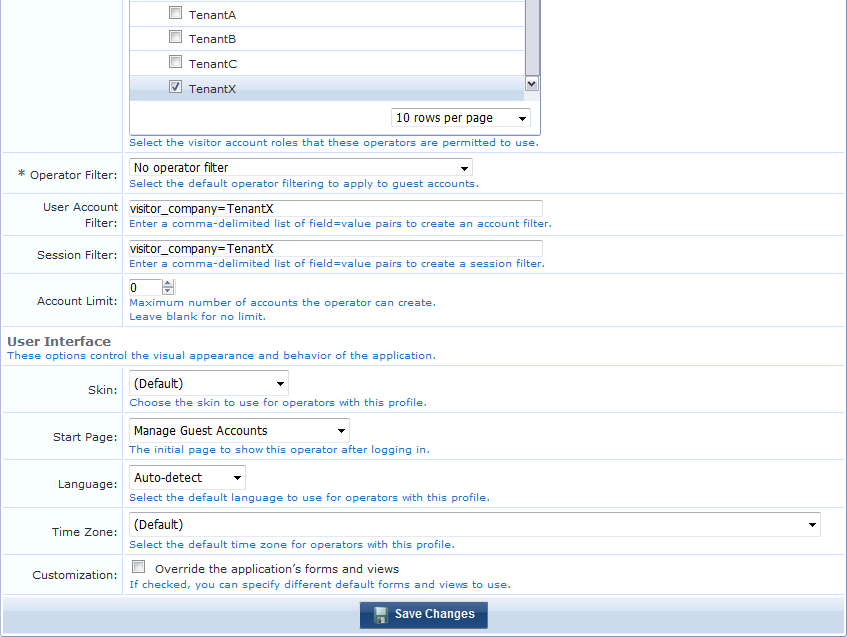 Only view/edit/delete accounts with TenantX
Create Tenant Admin Account - 4
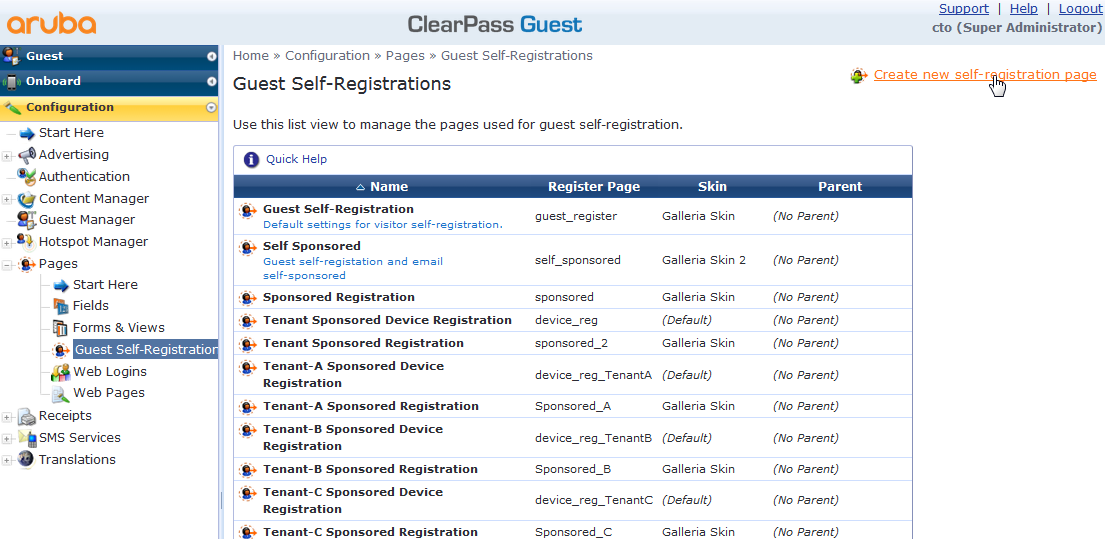 NOTE: Easier to copy existing one an correct…
Create Tenant Admin Account - 5
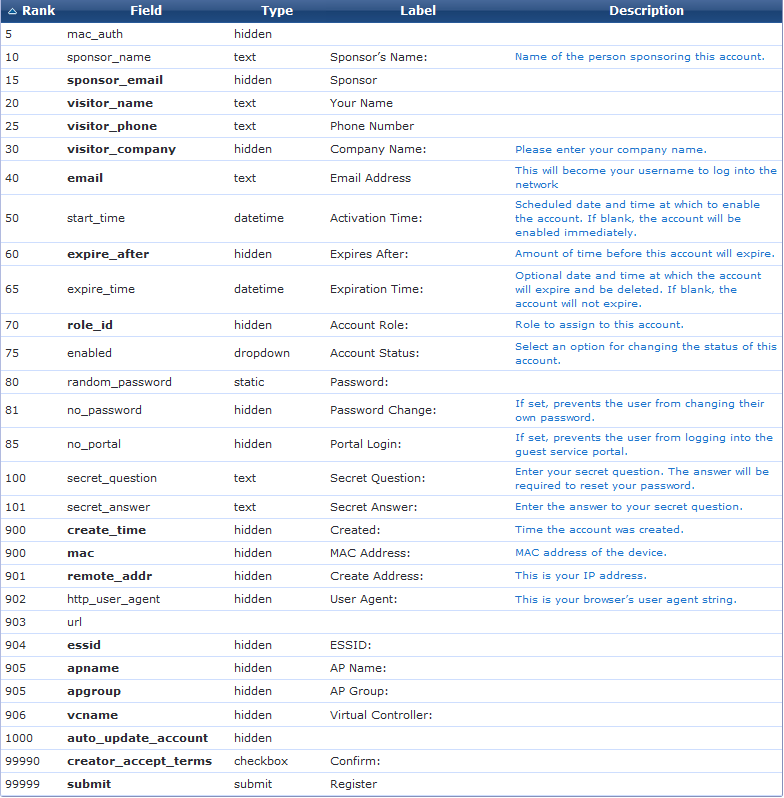 Specify the Tenant admin email – sponsorship request will be sent to this
Set initial value to Tenant’s Role# TenantX=13
Create Tenant Admin Account - 6
@CPG: Create Tenant’s Admin Account
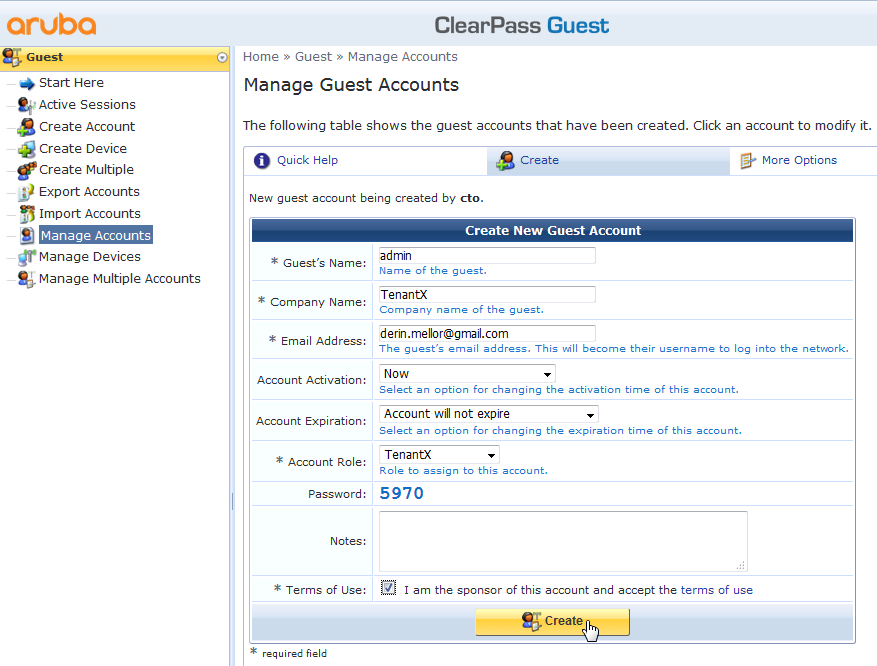 Complexity of the password can be changed
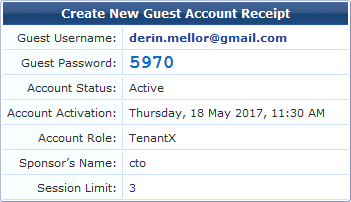 The fact this has the Sponsor Name of Sangar employee indicates this is an Admin account
Create Tenant Admin Account – 6a
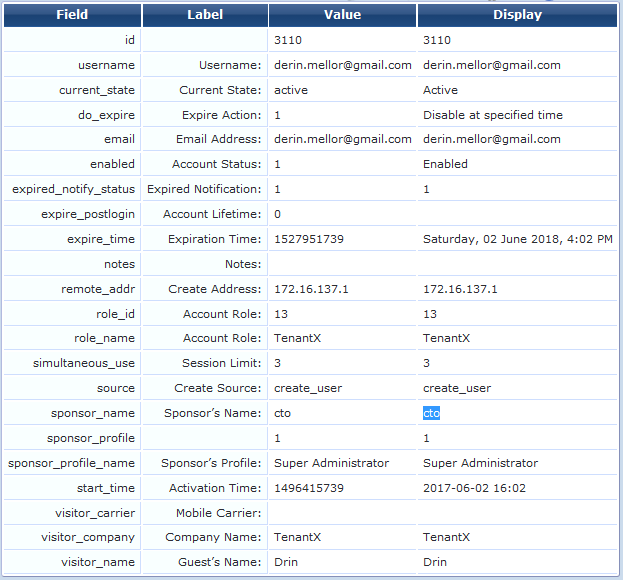 Policy Manager “Guest Operator Logins” RoleMapping
This is key as if it is created by the Service Provider ie TenantX Administrator the Sponsor is not an email address
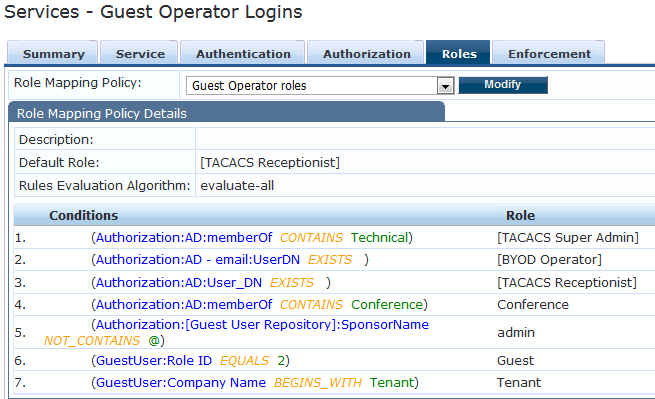 Accounts created by the TenantX Admin will have a Sponsor_name = this admin’s email addresss
TenantX Admin CPG Login
TenantX Admin Login to CPG
Must have access to ClearPass
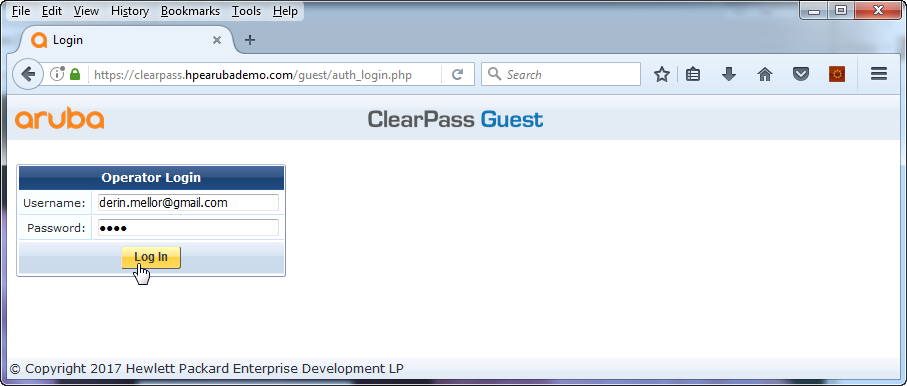 This will only report account created by administrators for this Tenant
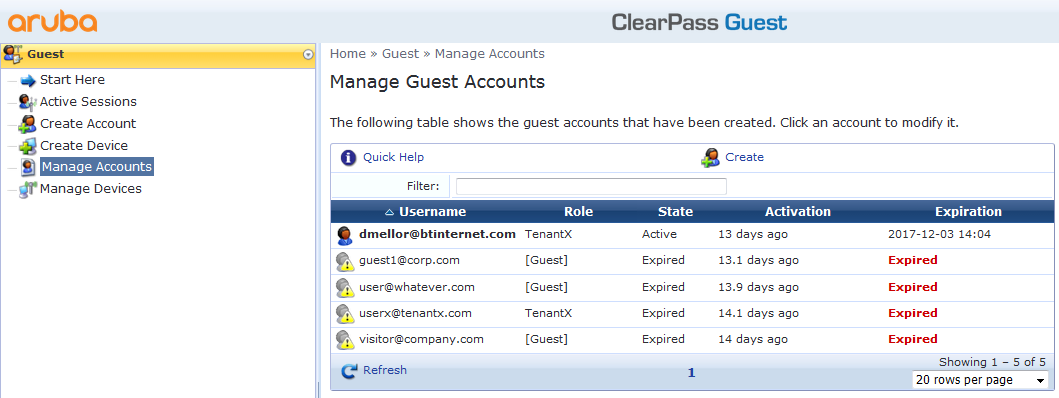 TenantX Admin Active Sessions
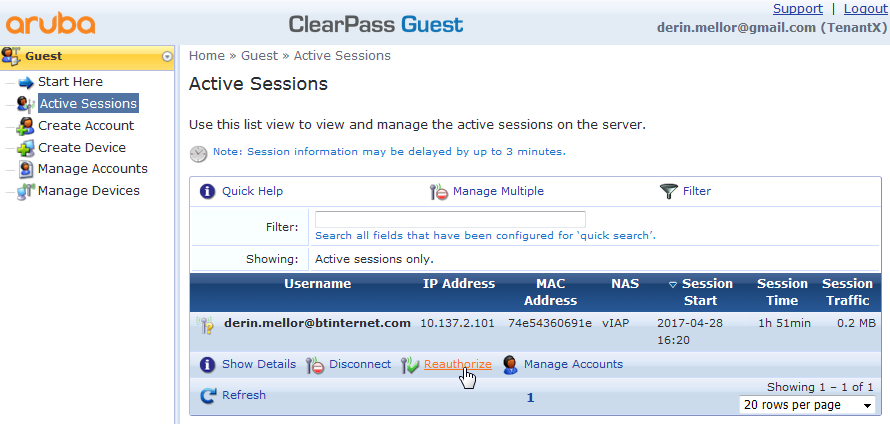 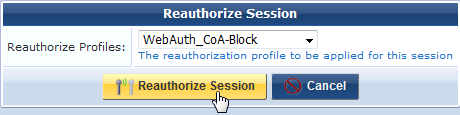 TenantX Admin Create Employee/Guest  Account
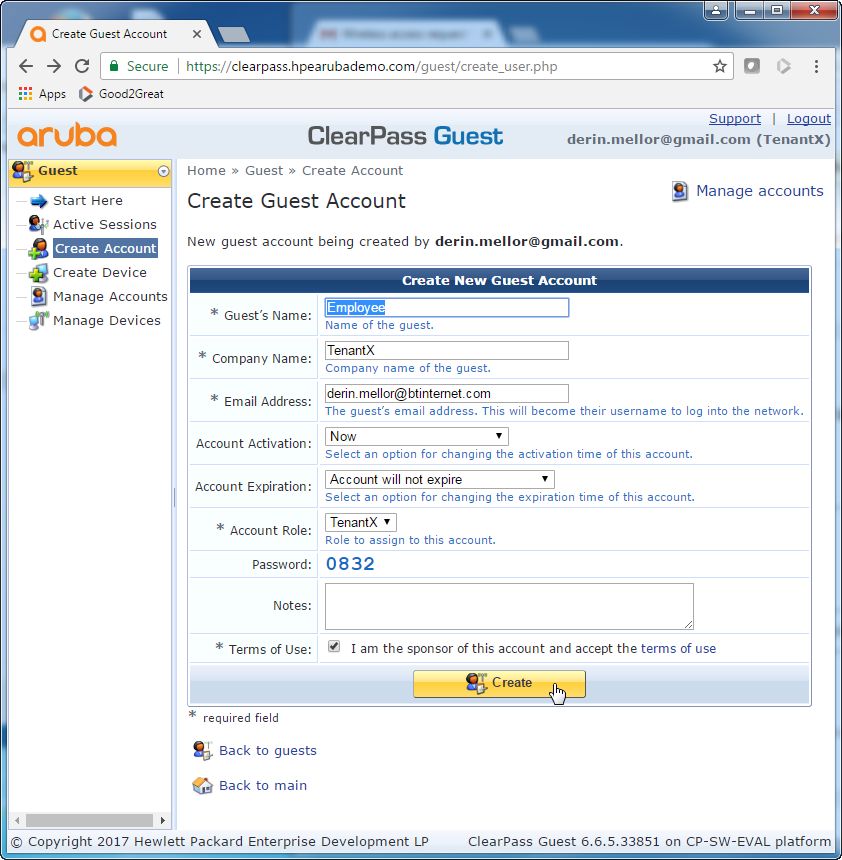 Full flexibility on account duration
MUST specify the associated tenant company name!
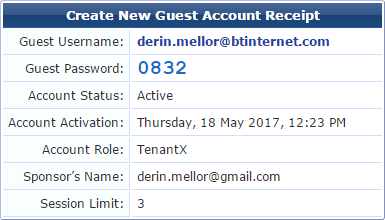 Can create TenantX or Guest accounts only
TenantX Admin Create Device
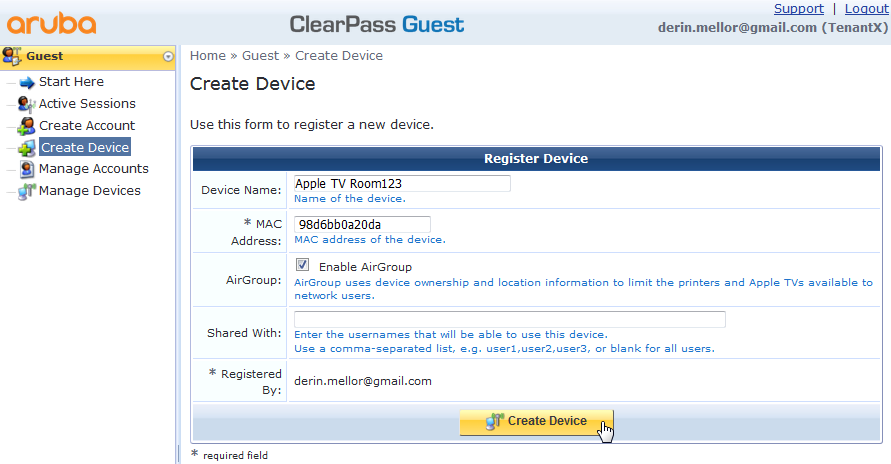 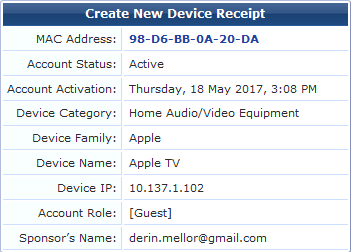 TenantX Admin Manage Employee/Guest  Accounts
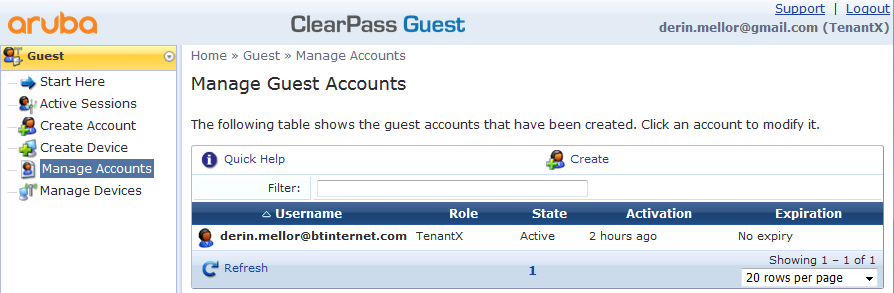 TenantX Admin Manage Device Accounts
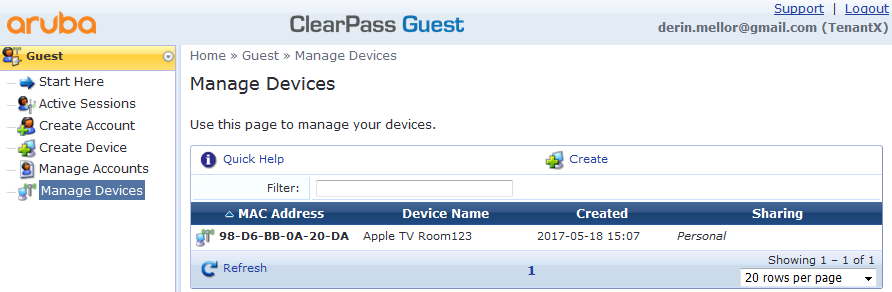 Reporting
TBC